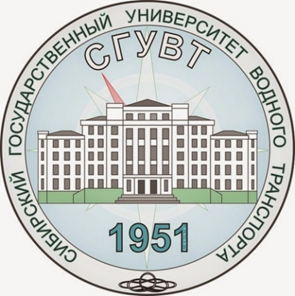 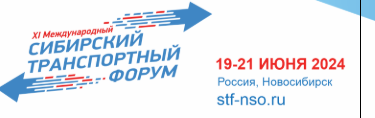 Федеральное государственное бюджетное образовательное учреждение  высшего образования
«Сибирский государственный  университет водного транспорта»
Вопросы нормирования выбросов вредных веществ с отработавшими газами дизелей судов на внутренних водных путях

Докладчики: Рослякова О.В.
                          Познякова Е.А.
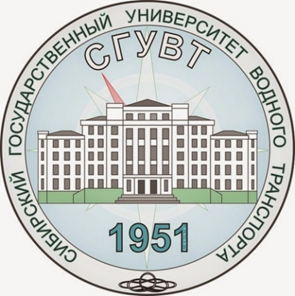 В ходе работы судовых дизельных двигателей образуются отработанные газы (ОГ), которые выбрасываются в атмосферу. В их состав входят вредные выбросы (ВВ), негативно воздействующие на окружающую среду:
оксиды серы и азота
зола и сажа
углекислый газ
углеводороды
Основная доля в ОГ при сжигании ДТ в судовых ДВС приходится на кислород, азот, углекислый газ и водяной пар. Хотя доля ВВ небольшая, содержание токсичных продуктов горения в них предельно высокое. Соединения азота и серы, а также углекислый газ составляют до 80% всего объема газового выхлопа, которые выбрасываются в атмосферу в ходе работы судового ДВС, нанося серьезный ущерб окружающей среде.
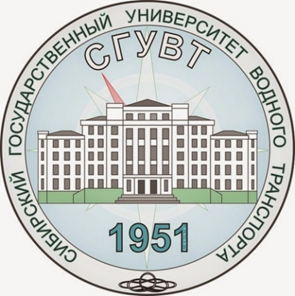 высокая степень токсичности заставляет решать проблему снижения углеводородного следа при работе судовых двигателей внутреннего сгорания в условиях глобального потепления климата.
Во время сгорания воздушно-топливной смеси в камере ДВС сера окисляется до SO2 и SO3 в соотношении 15 к 1.
Масса окислов азота по отношению к остальным ВВ равняется 40-80%, а степень их токсичности составляет 60-95%.
во время образования топливно-газовой смеси и последующего ее сгорания условия при работе ДВС на разных скоростных режимах постоянно меняются, меняется и объем выработки ОГ и ВВ.
Объем вредных выхлопов судовых ДВС также зависит от технических характеристик:
 серии;
количества цилиндров;
степени форсирования работы самого двигателя.
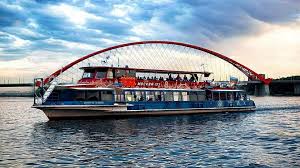 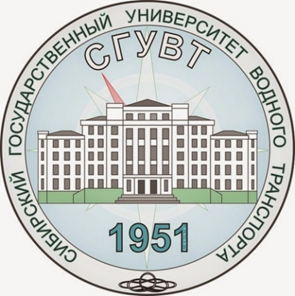 Нормативы ПДК по вредным выбросам судовых ДВС были разработаны в 2000 г и соответствуют требованиям международных стандартов (Исключение сделано для дизельных двигателей, установленных на суда с 1980 по 2000 гг. Для них нормативы снижены.)
ГОСТ ISO 8178-4-2013 (Испытательные циклы для двигателей различного применения на установившихся режимах)
Нормативы
ГОСТ 24028-2013
(контроля серных выбросов нет)
ГОСТ 10448-2014. Межгосударственный стандарт. Двигатели внутреннего сгорания поршневые. Приемка. Методы испытаний"
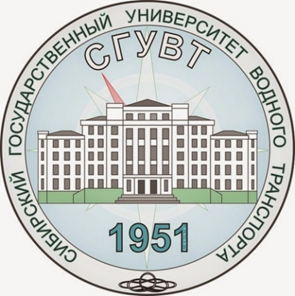 ГОСТ 10448-2014. Межгосударственный стандарт. Двигатели внутреннего сгорания поршневые. Приемка. Методы испытаний
Группы двигателей для выбора перечня измеряемых параметров, которыми следует руководствоваться при испытаниях
Номер группы двигателя	Характеристика группы двигателя	
I	Двигатели, рабочий режим которых в условиях эксплуатации не контролируется, с частотой вращения коленчатого вала более 1800 об/мин	
II	Двигатели без наддува с частотой вращения коленчатого вала от 1500 об/мин и более	
III	Двигатели с наддувом с частотой вращения коленчатого вала от 1500 об/мин и более	
IV	Двигатели с частотой вращения коленчатого вала от 250 об/мин до 1500 об/мин	
V	Двигатели с частотой вращения коленчатого вала менее 250 об/мин	
Примечания
1 Модификации двигателей с частотой вращения коленчатого вала, отличающейся от частоты вращения базовой модификации, относятся к группе двигателей базовой модификации.
2 Частота вращения указана на режиме длительной (номинальной) мощности или мощности на упоре подачи топлива (полной мощности).
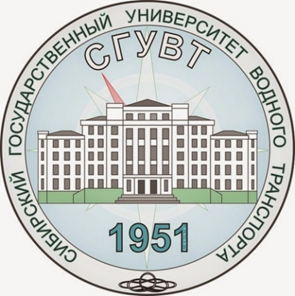 ГОСТ ISO 8178-4-2013 Двигатели внутреннего сгорания поршневые. Измерение выброса продуктов сгорания. Часть 4. Испытательные циклы для двигателей различного применения на установившихся режима
для поршневые двигатели внутреннего сгорания передвижных, транспортных и стационарных установок (далее - двигатели) и устанавливает испытательные циклы для измерения и оценки выбросов газообразных вредных веществ и частиц с отработавшими газами двигателей, работающих на нагрузочное устройство на установившихся режимах.
8.5 Испытательные циклы Е "Судовые двигатели» 
пять испытательных циклов:
цикл Е1 - дизельные двигатели для судов длиной менее 24 м;
- цикл Е2 - главные судовые двигатели для тяжелых условий эксплуатации, работающие при постоянной частоте вращения (включая дизель-электрический привод и установки с винтами регулируемого шага);
- цикл Е3 - судовые двигатели для тяжелых условий эксплуатации, работающие по винтовой характеристике;
- цикл Е4 - двигатели с искровым зажиганием для прогулочных судов длиной менее 24 м;
- цикл Е5 - дизельные двигатели для судов длиной менее 24 м, работающие по винтовой характеристике.
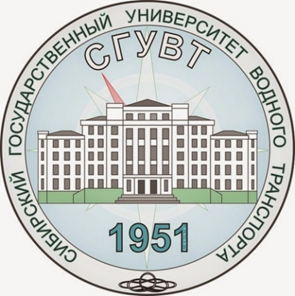 ГОСТ ISO 8178-4-2013 Двигатели внутреннего сгорания поршневые. Измерение выброса продуктов сгорания. Часть 4. Испытательные циклы для двигателей различного применения на установившихся режима
8.3 Испытательные циклы С "Двигатели для внедорожного транспорта и промышленного оборудования"8.3.1 Испытательный цикл С1 "Дизельные двигатели для внедорожного транспорта и промышленного оборудования« - это компрессоры, краны, насосы
8 Режимы и весовые коэффициенты для испытательных циклов8.4 Испытательные циклы D "Двигатели, работающие при постоянной частоте вращения"
Два испытательных цикла:
-ЦиклD1-электростанции.- Цикл D2 - генераторные установки с переменной нагрузкой – это вспомогательный судовой дизель с постоянной частотой вращения в том числе и для стояночных режимов у причалов и рейдовых стоянках
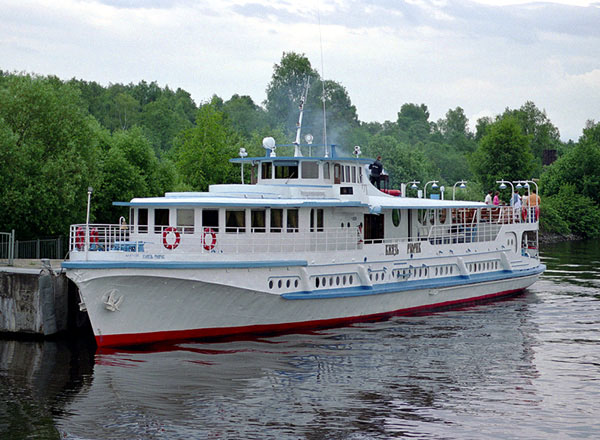 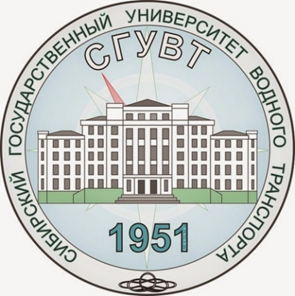 Методика определения массы вредных (загрязняющих) выбросов веществ, выбрасываемых водным транспортом в атмосферу
Утверждена 05.06.2012 ОКУД №102-рМетодика предназначена для оценки валовых выбросов вредных загрязняющих веществ водным транспортом в пределах административных границ Санкт-Петербурга

Так в методике хорошо представлены
 - универсальный алгоритм, который позволяет данные для инвентаризации выбросов загрязняющих веществ в акваториях портов и на водных маршрутах движения судов;
использованы расчетные схемы судов на базе данных 
 методика позволяет проводить расчеты от глав и вспом двигателей грузового и пассажирского транспорта различного тоннажа учитывая технологические режимы движения, маневрирования и стоянки
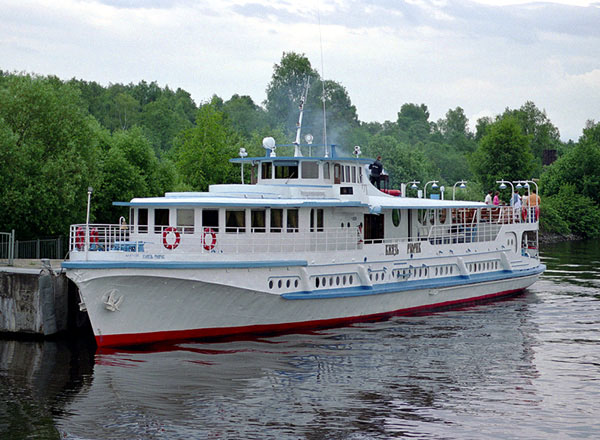 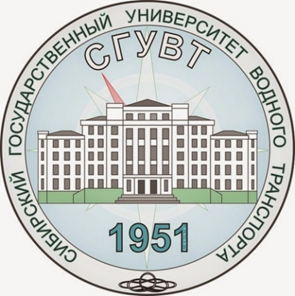 Методика определения массы вредных (загрязняющих) выбросов веществ, выбрасываемых водным транспортом в атмосферу
Для определения удельных средневзвешенных выбросов используются обобщённые результаты обработки статистических данных инструментальных замеров.
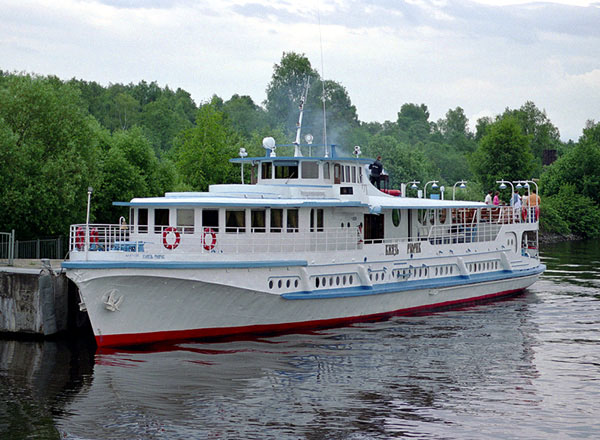 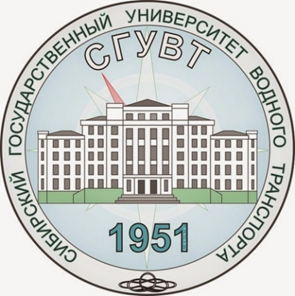 Методика определения массы вредных (загрязняющих) выбросов веществ, выбрасываемых водным транспортом в атмосферу
Для определения удельных средневзвешенных выбросов используются обобщённые результаты обработки статистических данных инструментальных замеров.
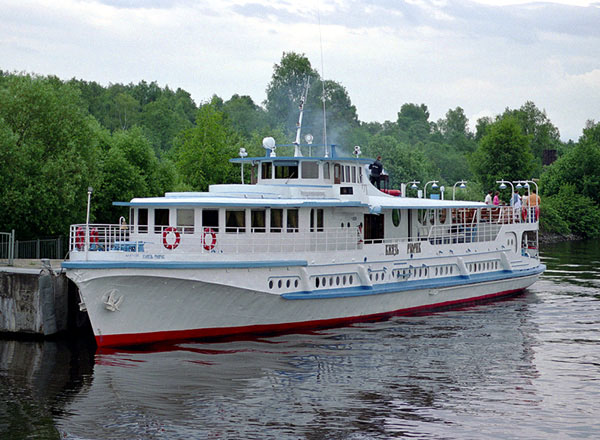 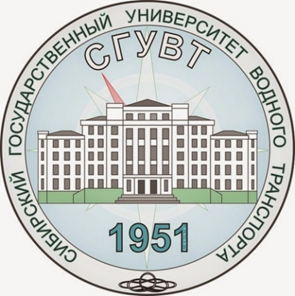 Методика определения массы вредных (загрязняющих) выбросов веществ, выбрасываемых водным транспортом в атмосферу
Для определения удельных средневзвешенных выбросов используются обобщённые результаты обработки статистических данных инструментальных замеров.
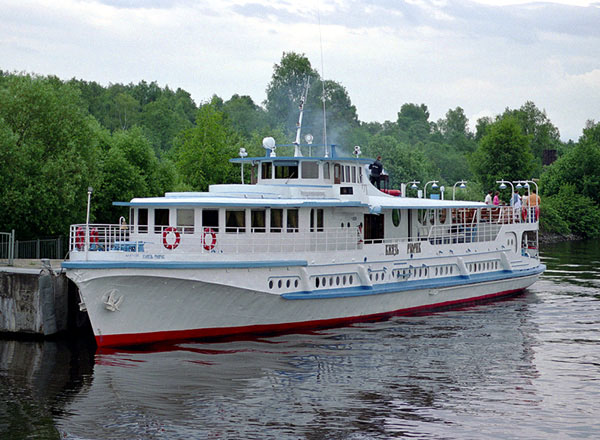 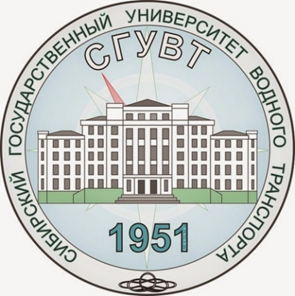 Методика определения массы вредных (загрязняющих) выбросов веществ, выбрасываемых водным транспортом в атмосферу
Для определения удельных средневзвешенных выбросов используются обобщённые результаты обработки статистических данных инструментальных замеров.
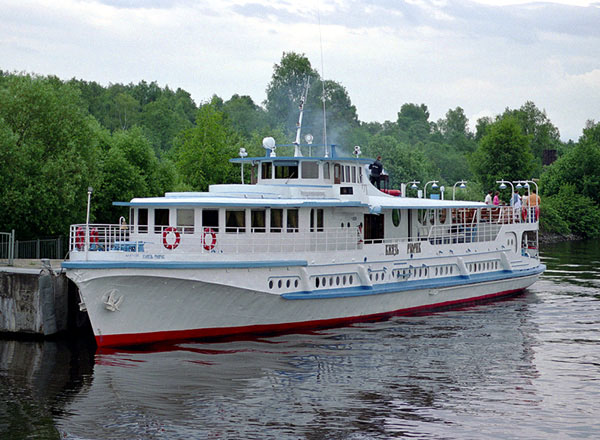 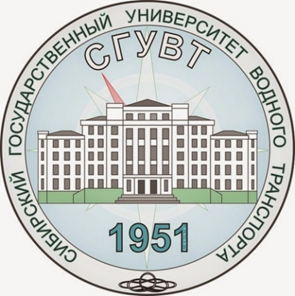 Методика определения массы вредных (загрязняющих) выбросов веществ, выбрасываемых водным транспортом в атмосферу
Выбросы оксидов серы определяются расчетным методом
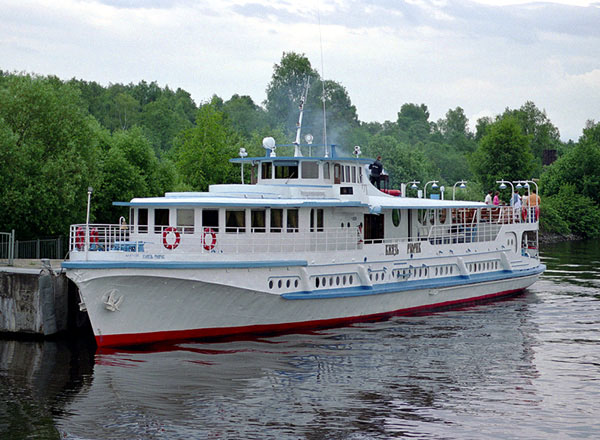 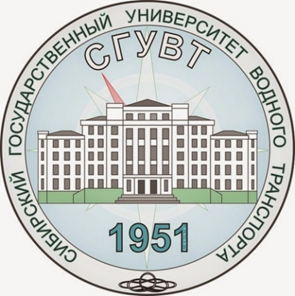 Методика определения массы вредных (загрязняющих) выбросов веществ, выбрасываемых водным транспортом в атмосферу
Выбросы оксидов серы определяются расчетным методом
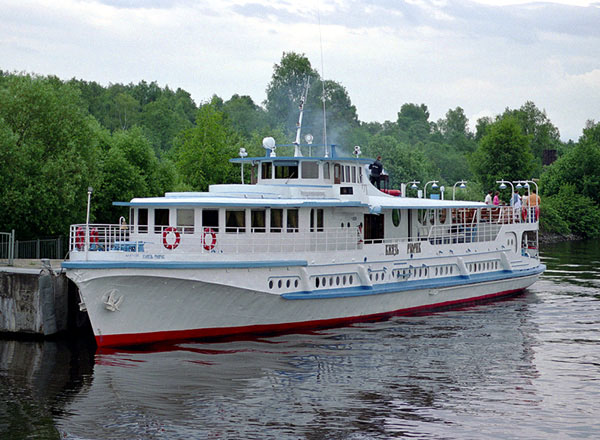 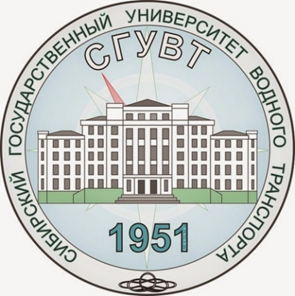 Методика определения массы вредных (загрязняющих) выбросов веществ, выбрасываемых водным транспортом в атмосферу
Выбросы оксидов серы определяются расчетным методом
В методике введены поправочные коэффициенты, учитывающие работу главных судовых двигателей соответственно на эксплуатационном (основном) режиме движения судна, на режимах малого хода и маневрирования.
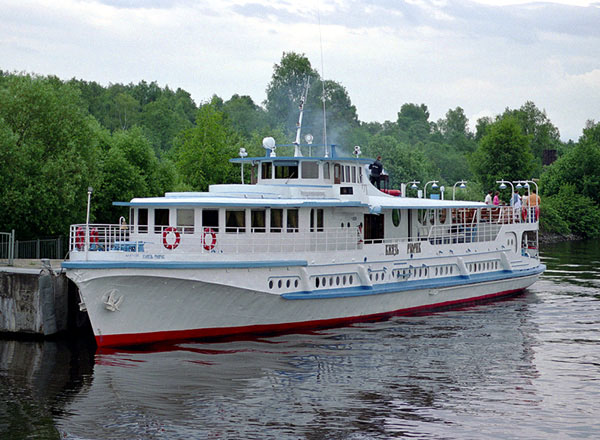 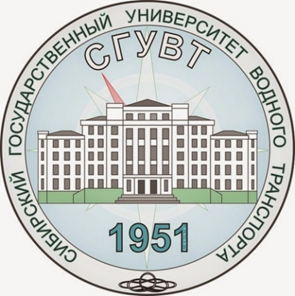 Методика определения массы вредных (загрязняющих) выбросов веществ, выбрасываемых водным транспортом в атмосферу
Выбросы оксидов серы определяются расчетным методом
Для получения расчетных удельных показателей выбросов с учетом фактического срока службы двигателей судов применяются корректирующие поправочные коэффициенты
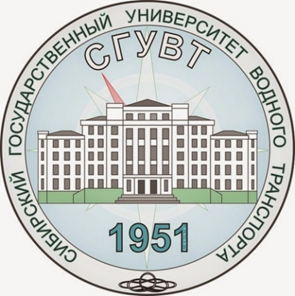 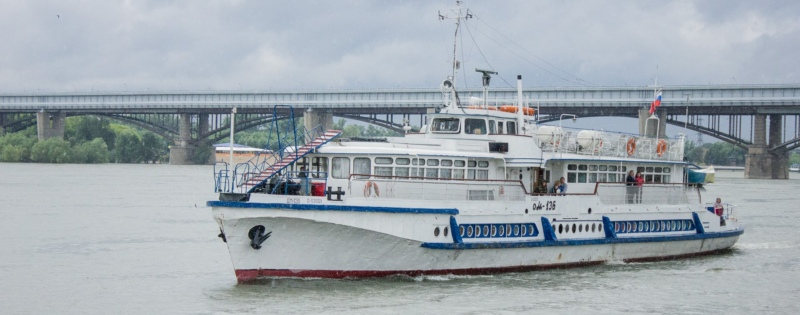 Рослякова О.В.
                          Познякова Е.А.
СПАСИБО